A new analytical model of magnetofluids surrounding 
rotating black holes
侯业辉  北京大学物理学院
Based on arXiv:  2309.13304
Collaborate with:  张震宇, 郭敏勇, 陈斌
 2023.12.03
Contents
Introduction to the background

Analytical solutions in Kerr spacetime

Applications to accretion and jet flows
Why are we interested in magnetofluid models?
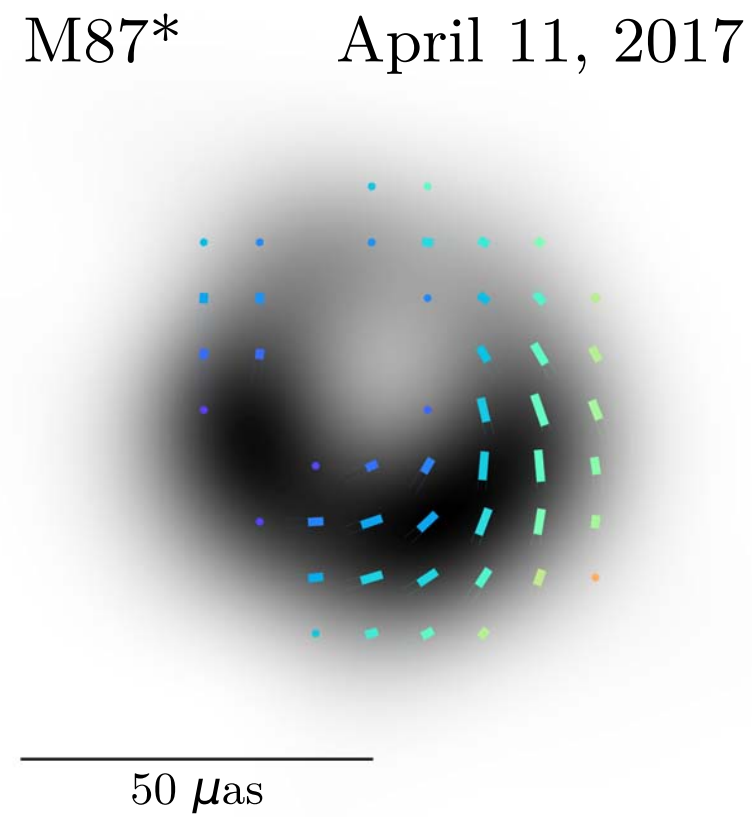 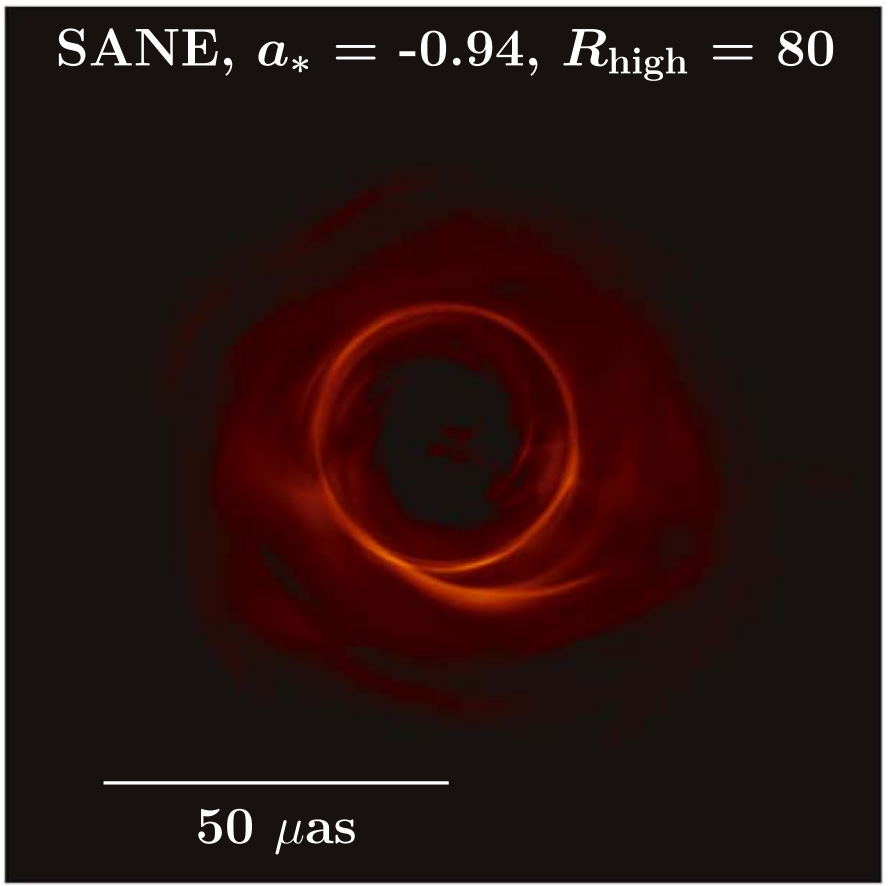 Polarization pattern
 ↓ 
Magnetic field
 ↓ 
Magnetofluid
Polarized image for M87*. EHT Collaboration, Astrophys.J.Lett. 910 (2021) 1, L13.
Photon ring generated by GRMHD, EHT  Collaboration, Astrophys.J.Lett. 875 (2019), L1.
Connection with other studies
●  Polarized Image of Equatorial Emission in Kerr spacetime:
Zachary Gelles, Elizabeth Himwich, Daniel C.M. Palumbo, Michael D. Johnson, Polarized image of equatorial emission in the Kerr geometry, Phys.Rev.D 104 (2021) 4, 044060.
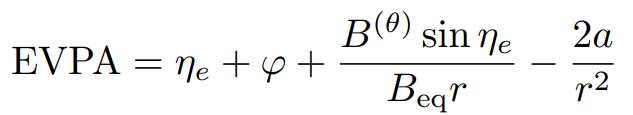 ●  Signatures of Electromagnetic Energy Extraction：
Andrew Chael, Alexandru Lupsasca, George N. Wong, Eliot Quataert, Black Hole Polarimetry I. A Signature of Electromagnetic Energy Extraction, Astrophys.J. 958 (2023) 1, 65.
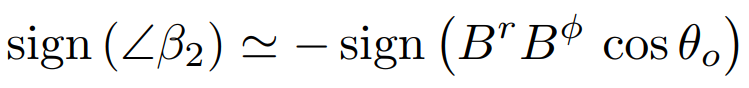 ●  Dependence of BH imaging on magnetofluid models: 
    Emission profile ,  Optical depth ,  Doppler shift ,  magnetization . . .
Difficulties in solving the fluid dynamics
Theoretically:
Magnetofluid dynamics in curved spacetime is under explored !
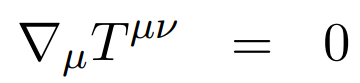 GRMHD equations:
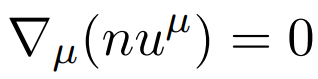 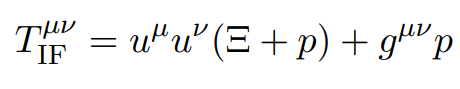 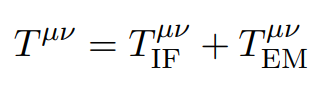 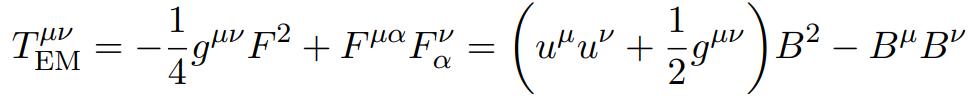 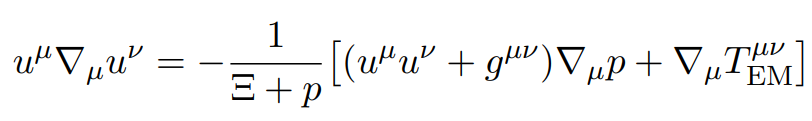 Accretion models and the polarization patterns
Geometrically thin disc :
Abramowicz’s Tori model
Geometrically thick models :
Thick poloidal flow ( ? )
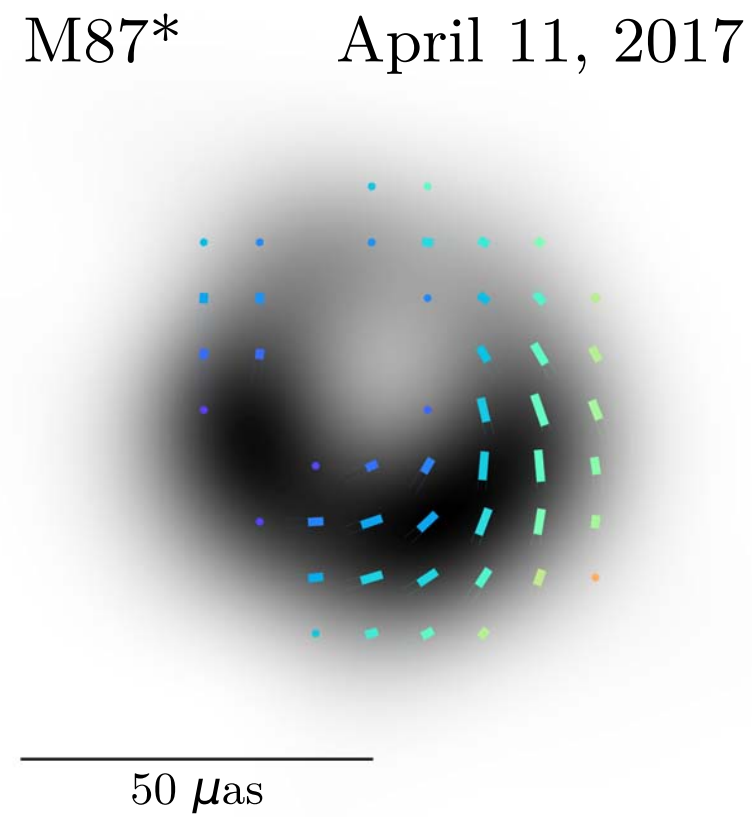 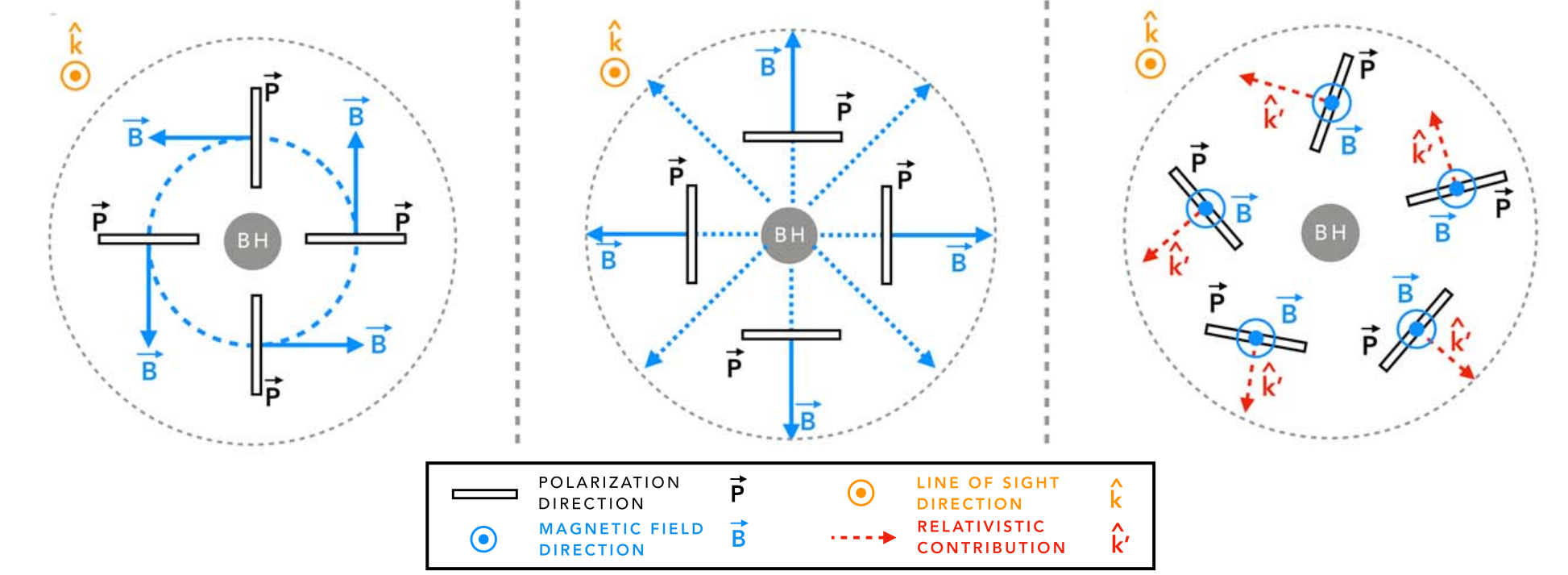 Illustration of polarization patterns and magnetic fields. EHT Collaboration, Astrophys.J.Lett. 910 (2021) 1, L13.
Contents
Introduction to the background

Analytical solutions in Kerr spacetime

Applications to accretion and jet flows
Hot plasma at the horizon-scale
● Near-collisionless :
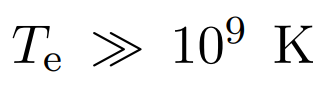 ● Hot electrons :
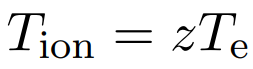 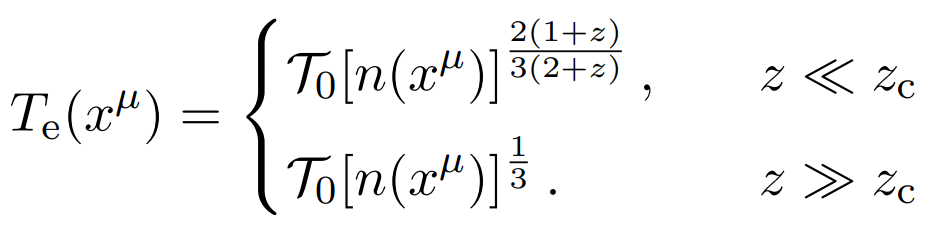 ● Characteristic    quantities:
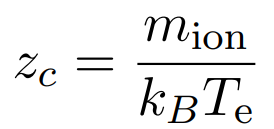 The ballistic approximation
● Euler equations:
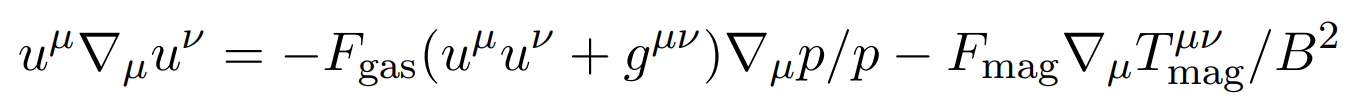 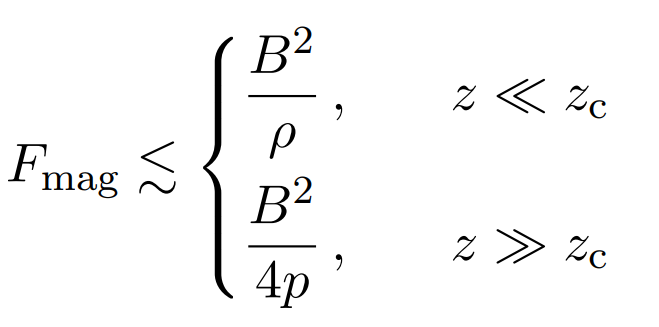 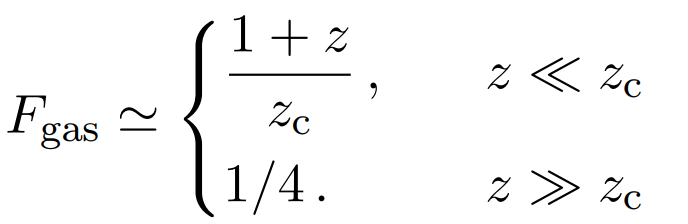 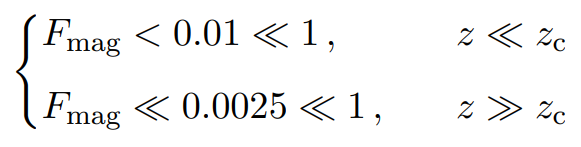 Streamlines in the Kerr exterior
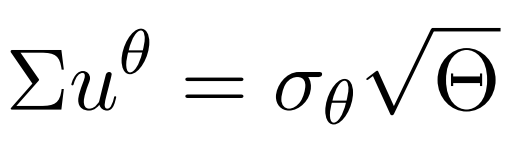 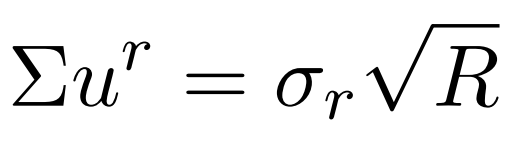 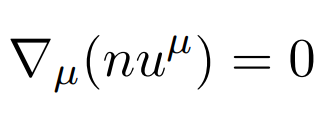 Streamlines
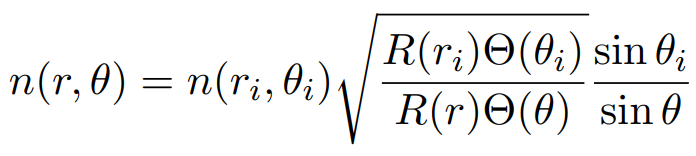 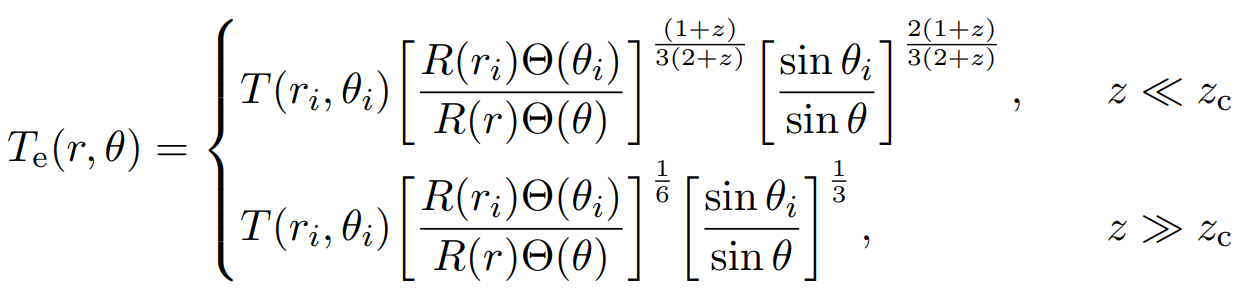 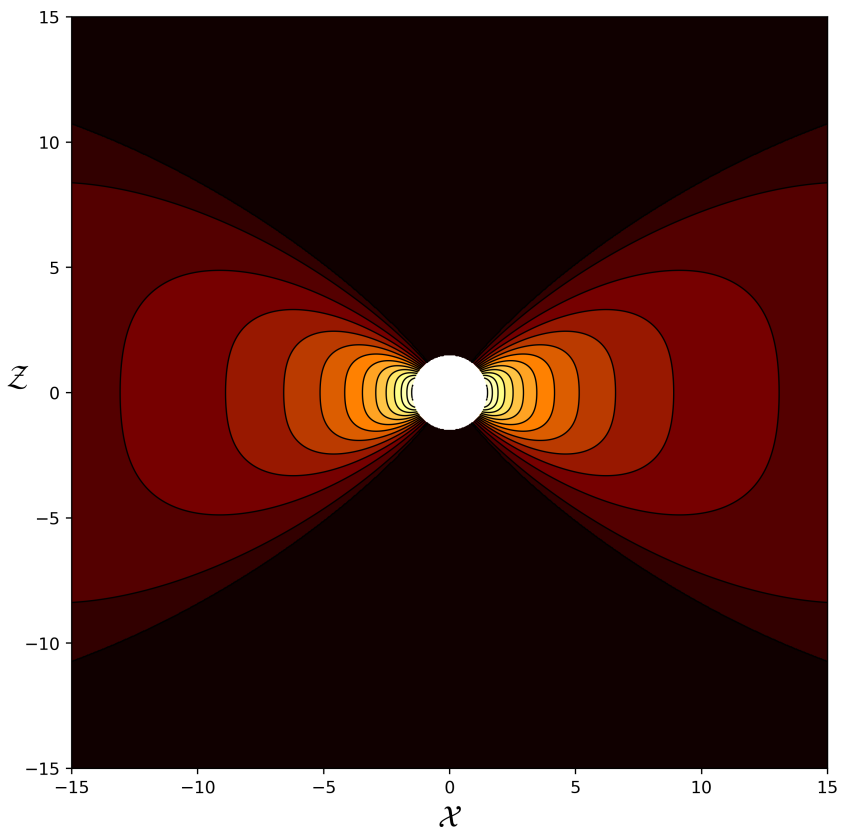 The conical solution
●  Conserved quantities:
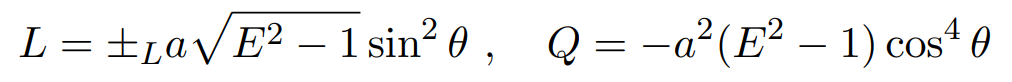 ●  Expressions for thermodynamics:
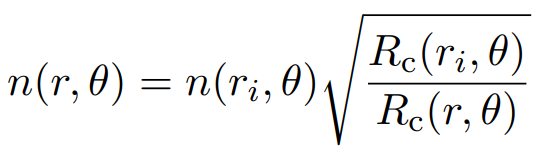 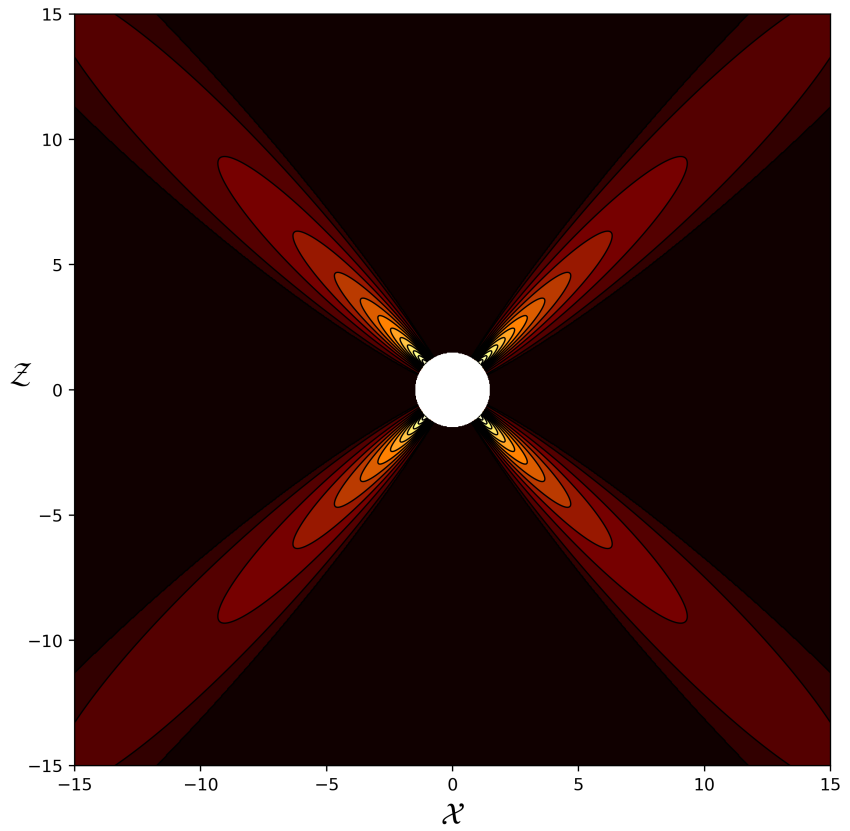 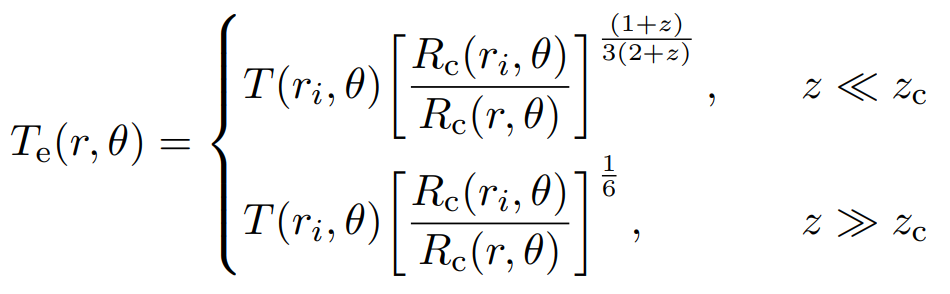 ●  Boundary condition:
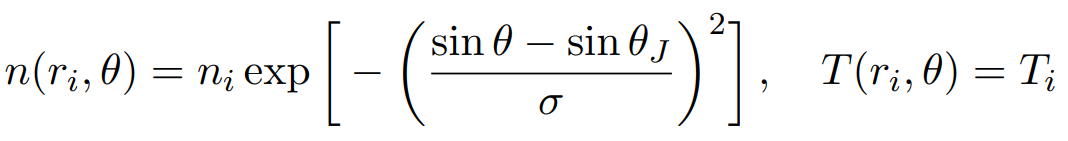 The associated magnetic field
●  Ideal MHD condition:
●  The stationary and axisymmetric field (Ruffini):
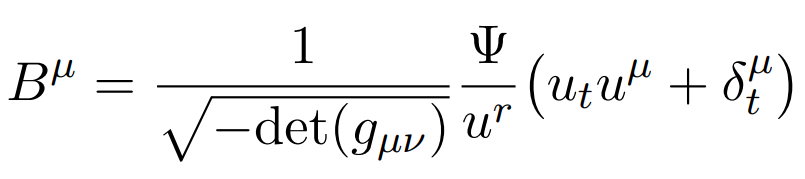 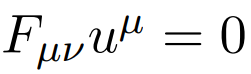 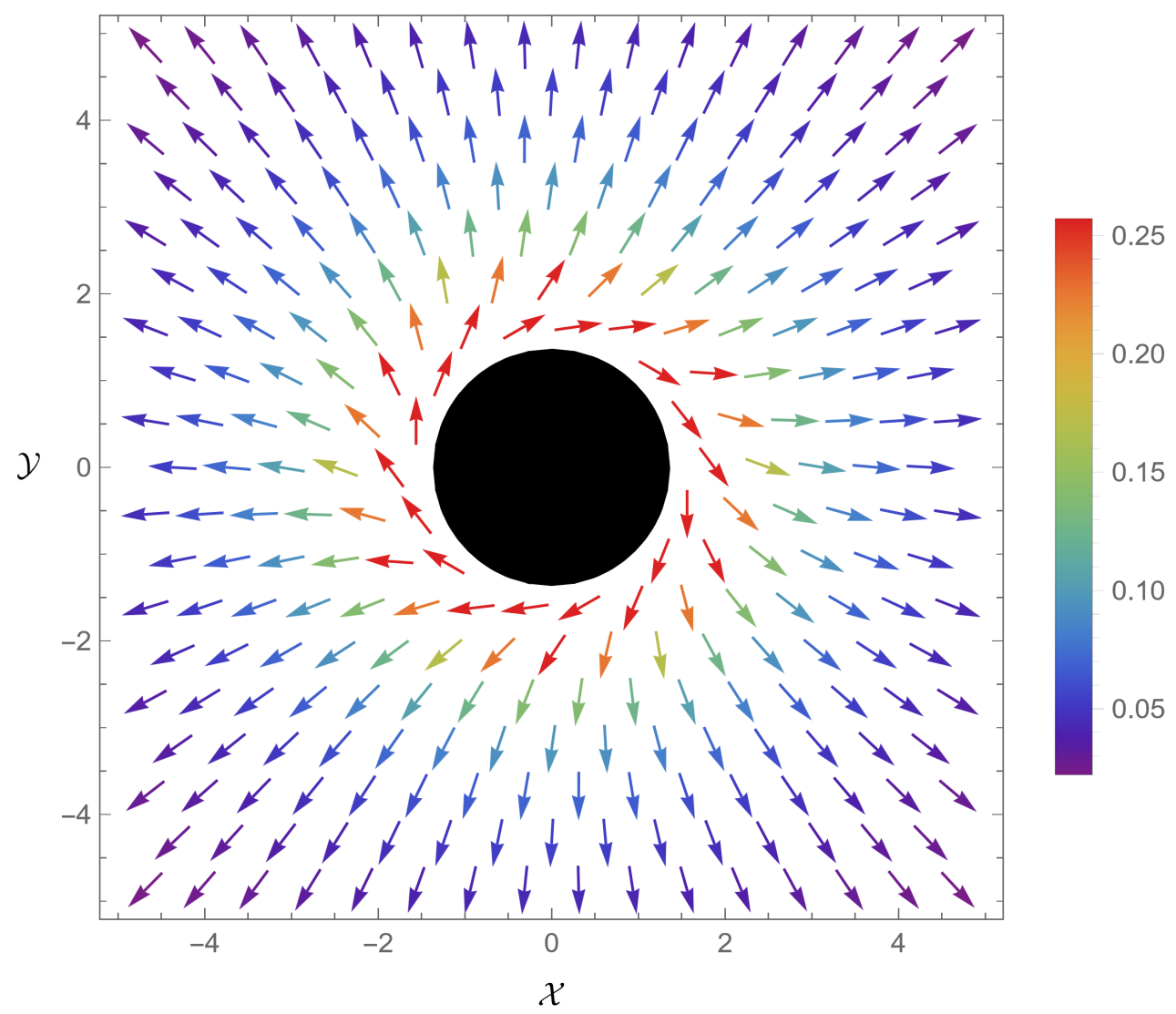 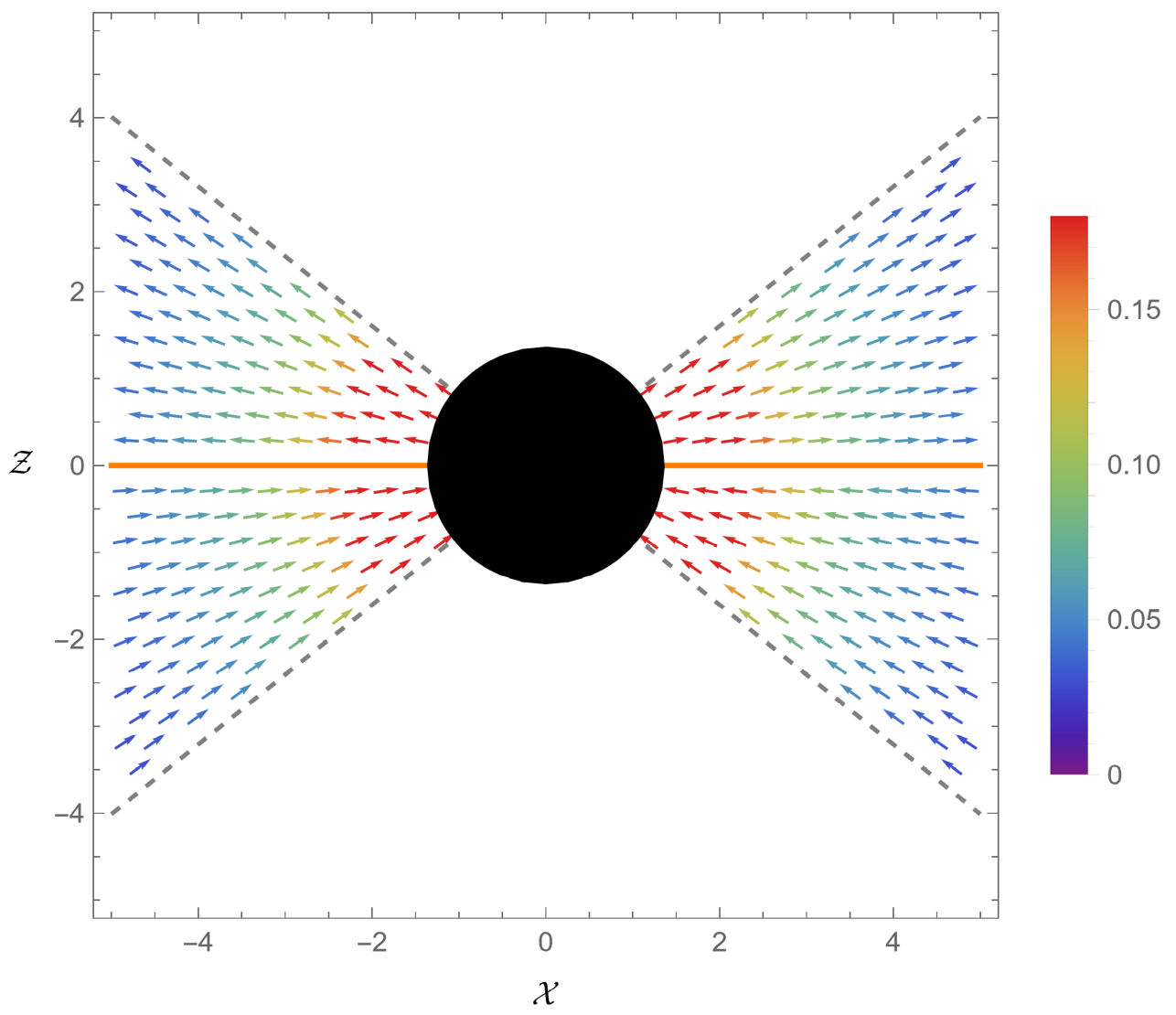 Contents
Introduction to the background

 Analytical solutions in Kerr spacetime

Applications to accretion and jet flows
Images of the thick disk
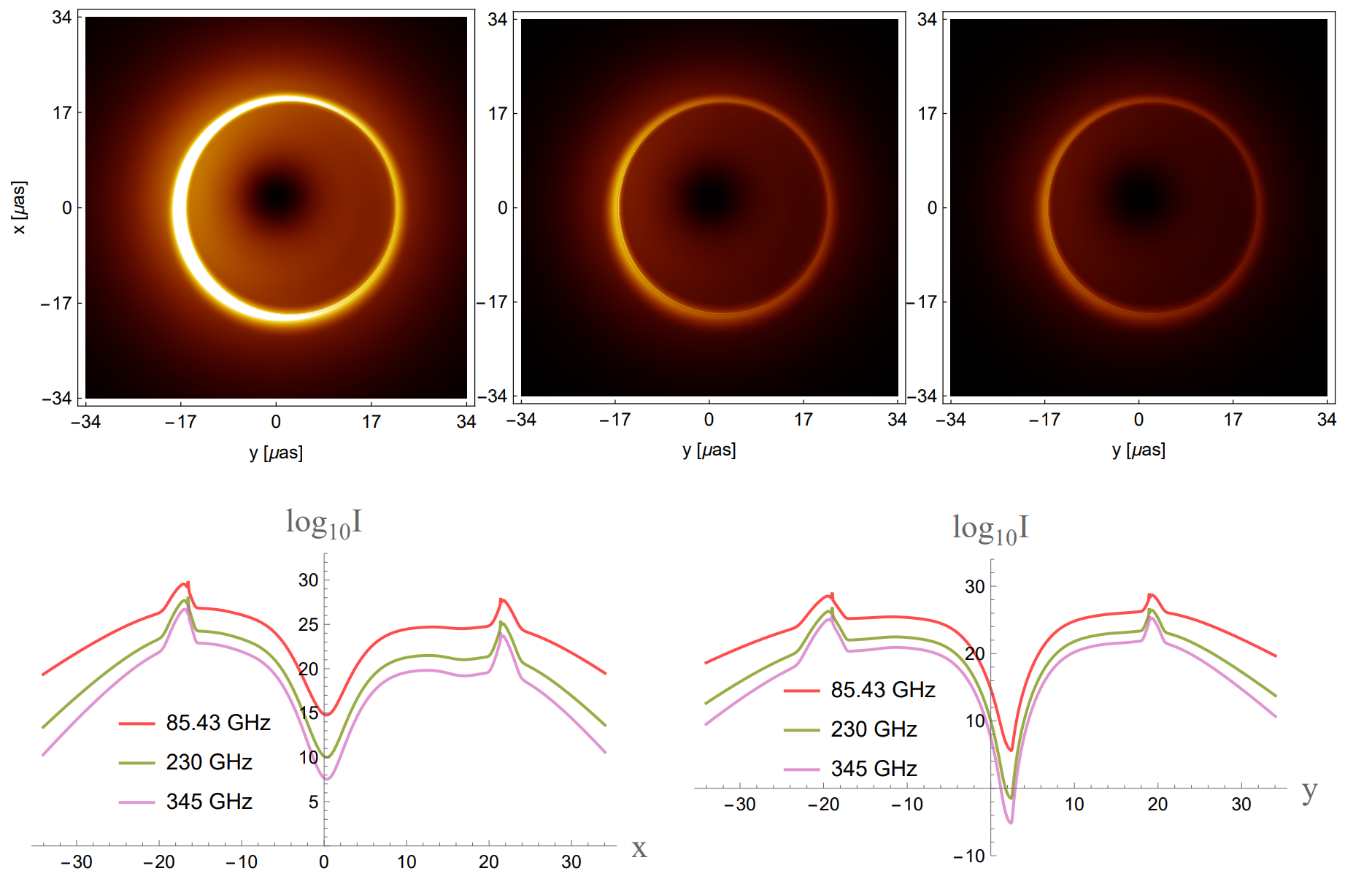 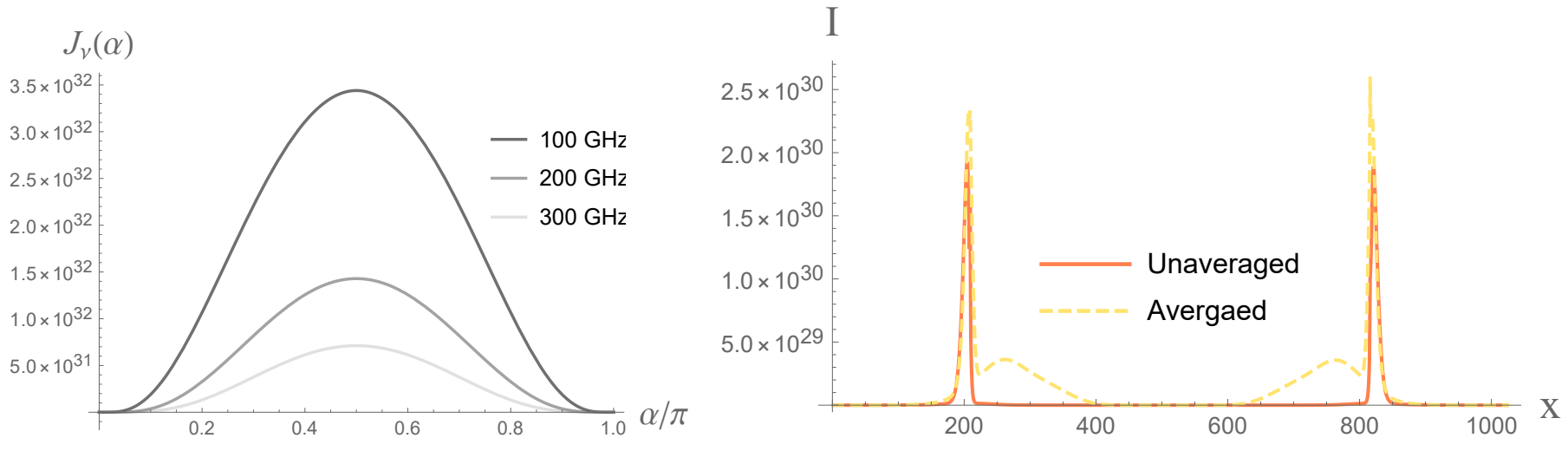 Images of the funnel wall jet
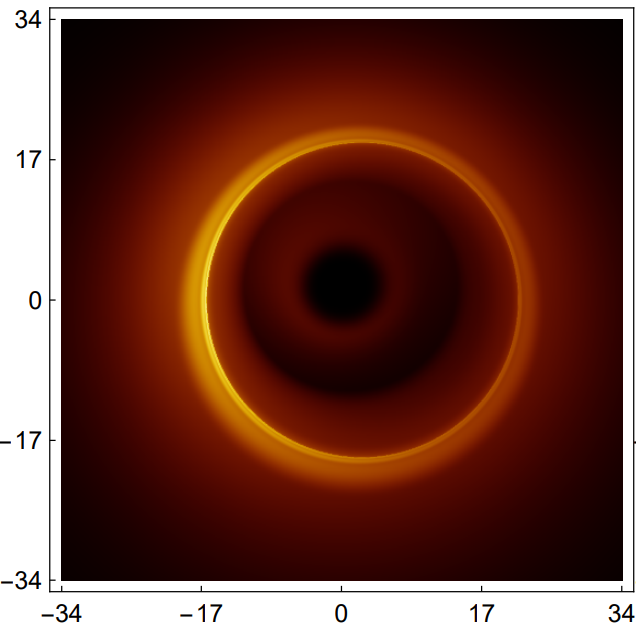 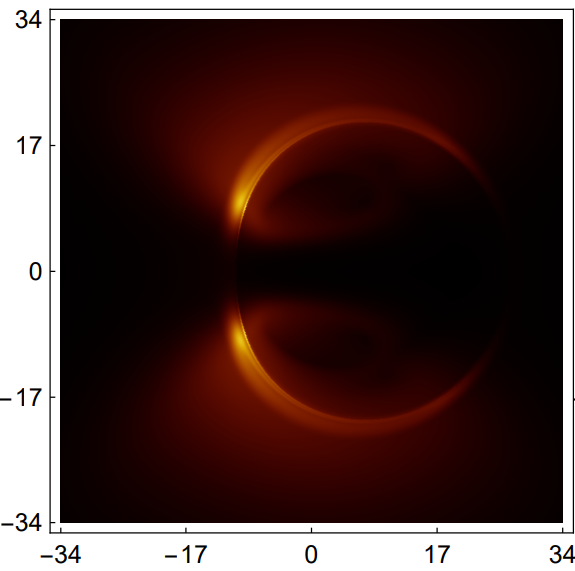 Funnel Wall
Evacuated Funnel
Magneto-
sphere
Accretion Disk
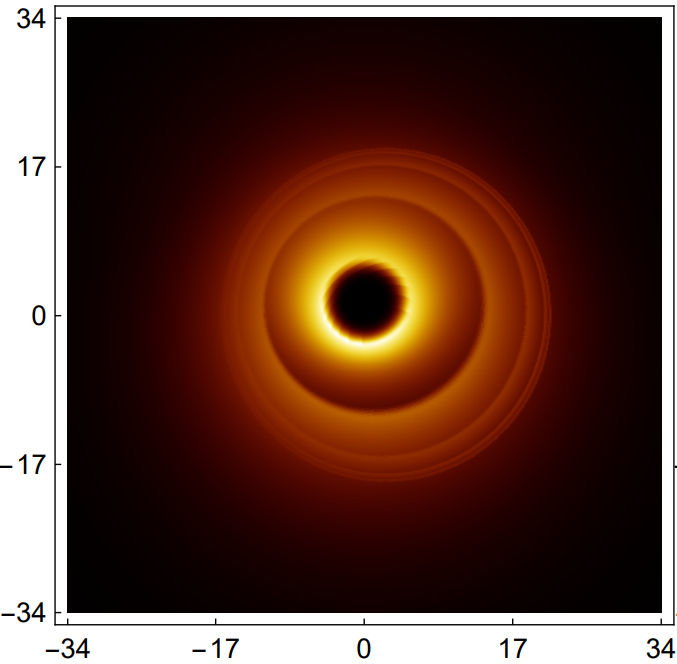 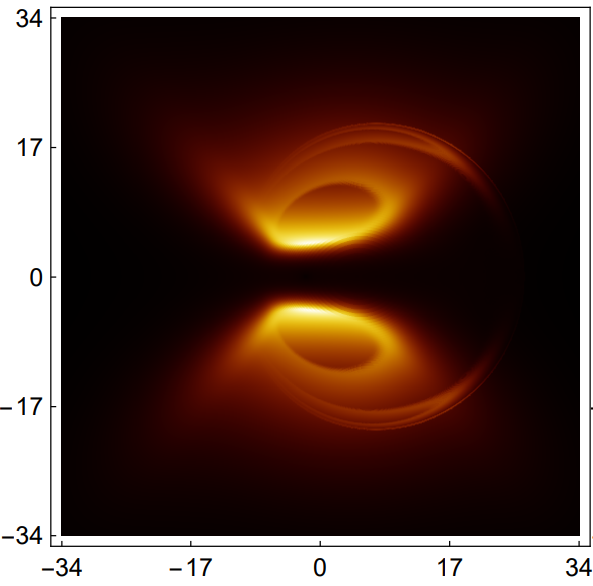 Magneto-
sphere
Polarization patterns
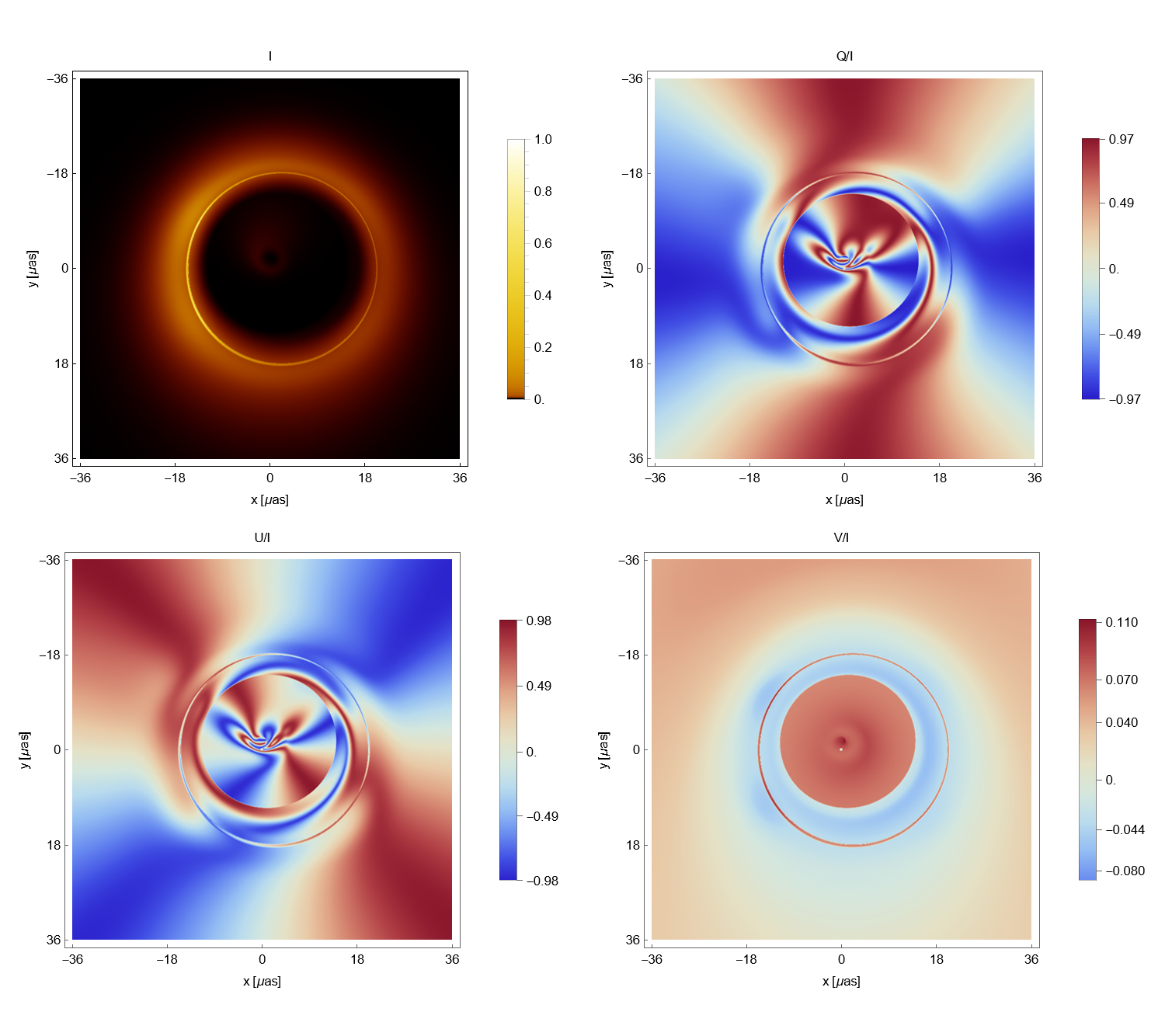 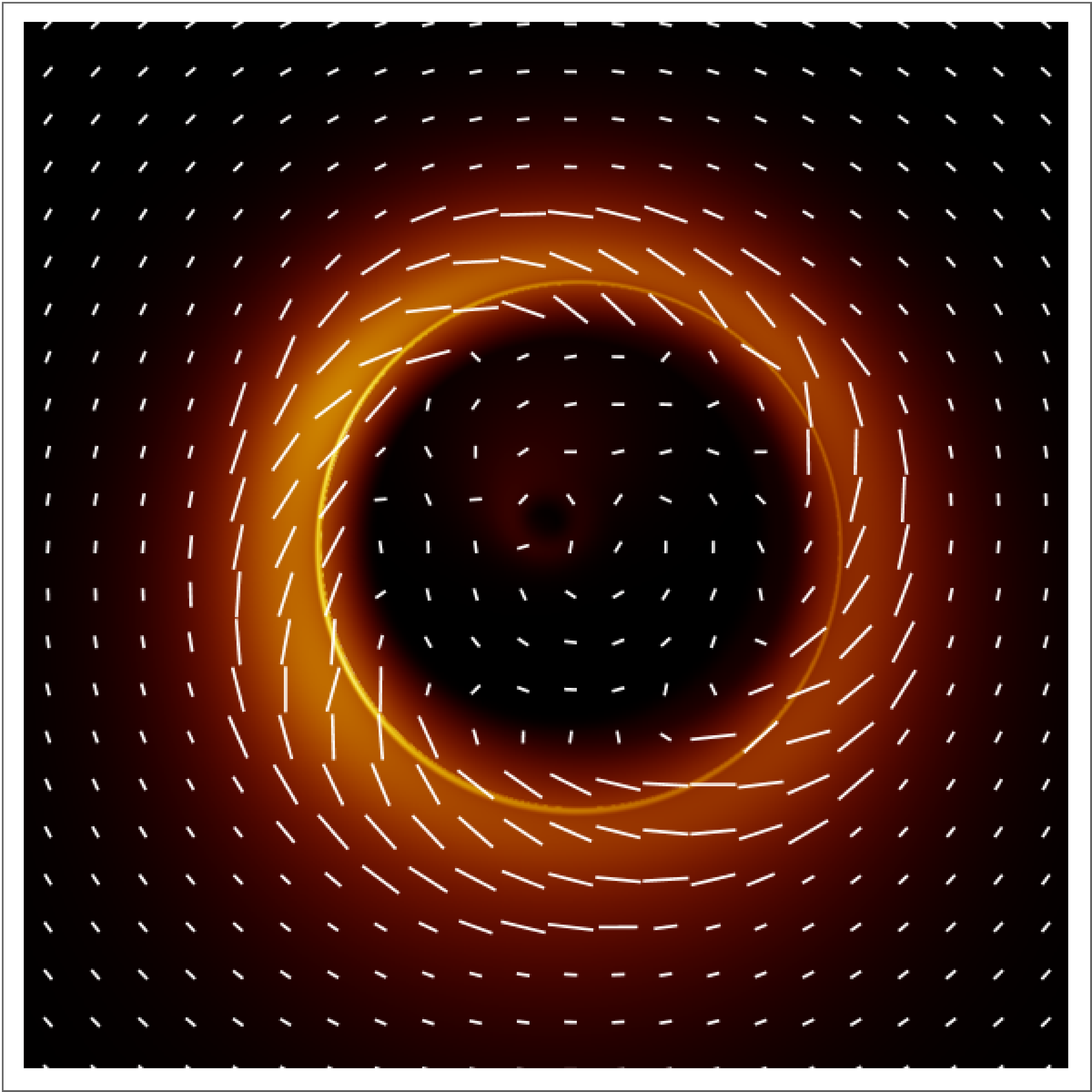 Thanks for your attention :)